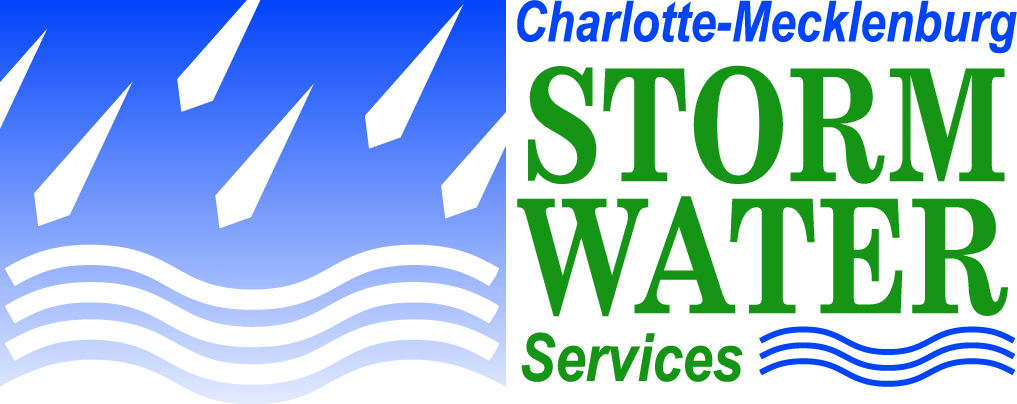 Managing Stormwater Service Requests from Citizens
Why do we respond?
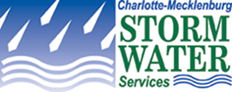 The citizens of Mecklenburg County are our customers
Providing quality service to our customers is the most important thing we do
The perception of Mecklenburg County government is formed through these interactions
Citizens are our best resource for finding pollution problems
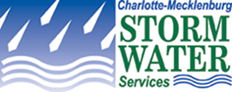 Receiving Requests for Service
Call us - 311
Web request – via computer
Water Watchers App – via smartphone
Directly – in the field
From another agency
Emergency & After Hours – ER phone
3
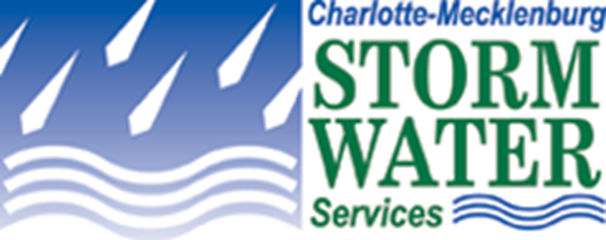 Routing Requests
311 operators use key words to assist with routing to the correct agency
Occasional re-routes needed
Web and Water Watchers requests are sent to all supervisors for review
Add a footer
4
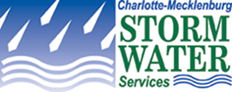 Prioritizing Requests
By Threat Level
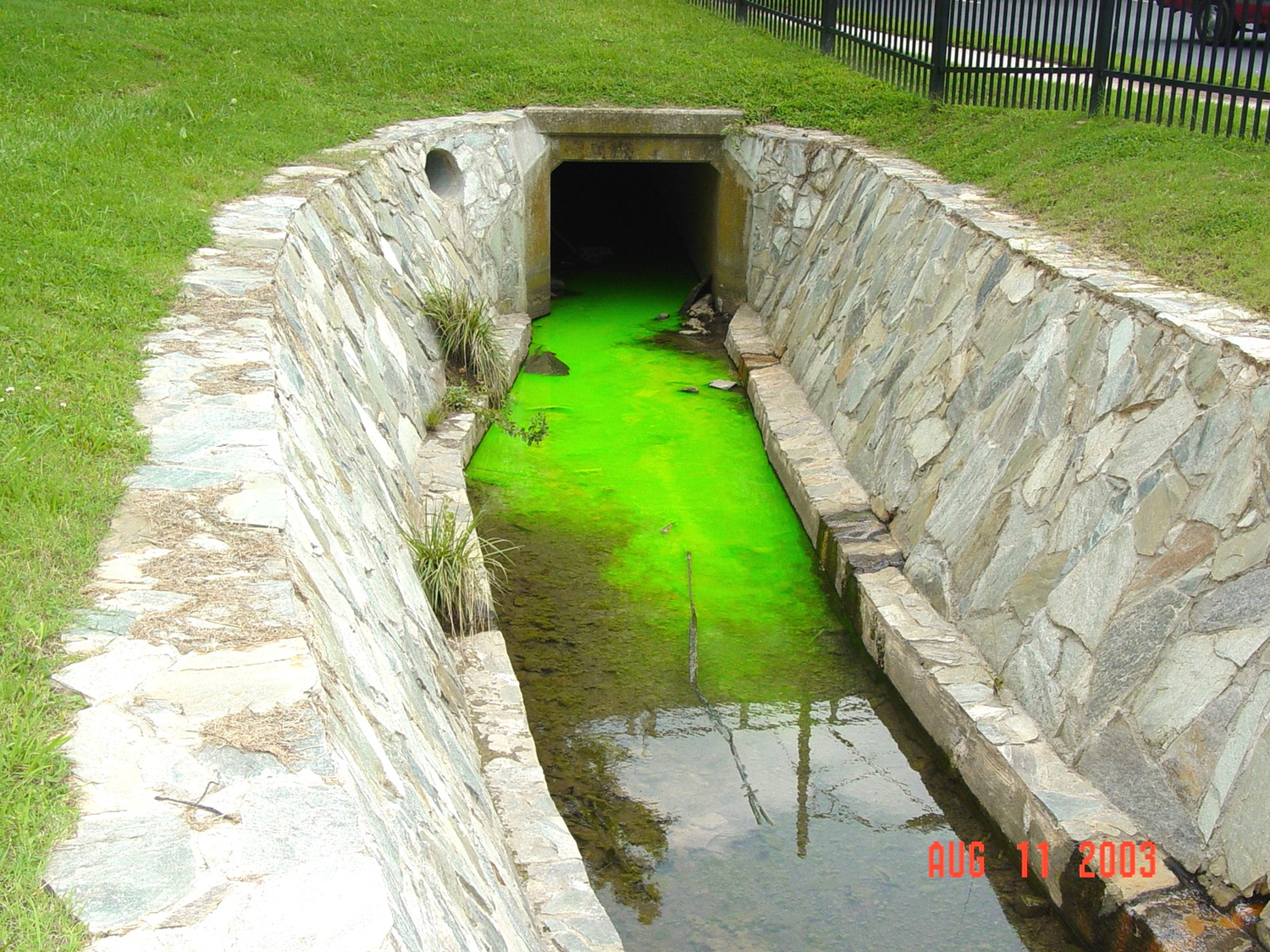 Type I – Health/Safety Threat
Spills to swimming areas, water intakes, playgrounds

Type II – Spill/Illicit Discharge
SSOs, saddle tank rupture, active violation

Type III – Non emergency request for assistance/information
Possible buffer violation, non active minor violation
Add a footer
5
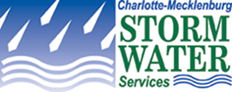 Service Request Response
Contact the customer & Provide your business card

Ask the customer what you can do to help.  

Identify the source of the problem

Notify the customer of the findings

Issue Notices of Violation (if needed)
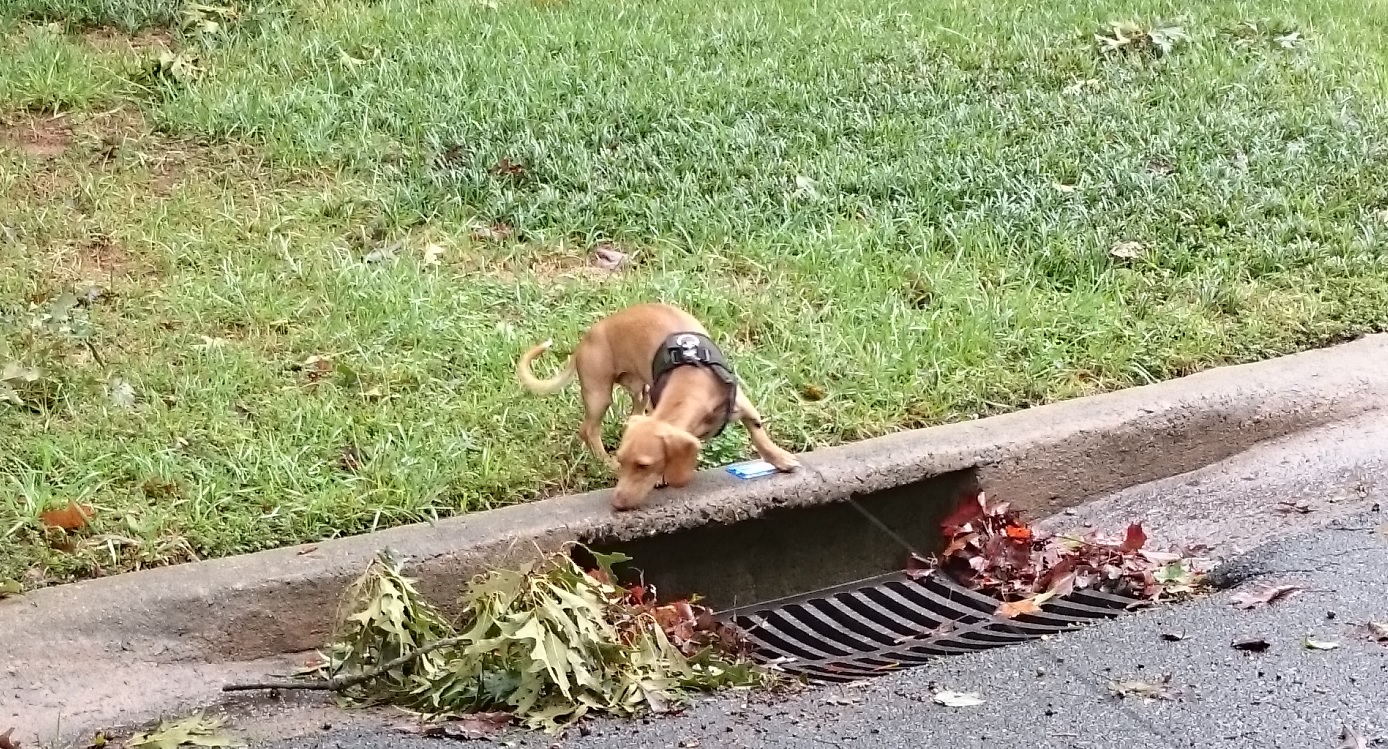 Add a footer
6
[Speaker Notes: Contact the customer and identify yourself as being with Charlotte-Mecklenburg Storm Water Services’ Water Quality Program.  If contact is made with the customer in the field, provide them with a business card.  If this contact is not made, leave a business card in the front door of the customer’s residence.

Ask the customer what you can do to help.  Always treat the customer with courtesy and respect.  Maintain good eye contact when communicating with the customer, have a positive attitude and use good body language.

Identify the source of the problem/concern and take necessary actions to evaluate water quality impacts.  Involve additional agencies and your supervisor as necessary.  Ensure the health and safety of Mecklenburg County citizens and staff in all your actions.

Contact the customer within two (2) business day of detection of the source of the problem/concern and notify them of your findings and the specific actions that will be taken regarding their problem/concern as well as the schedule for completion of these actions.  Very clearly address your and their expectations.

Issue Notices of Violations as necessary and within two (2) business days of detection of violation.]
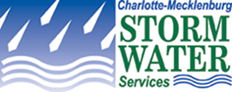 Service Request Response
Conduct follow ups to ensure compliance

Follow up with the customer at completion of request
Add a footer
7
[Speaker Notes: Conduct follow up actions on or before the specified compliance date in the notice of violation to ensure that pollution problems are quickly and effectively corrected.  Evaluate water quality to ensure that all negative impacts have been adequately addressed.

Contact the customer within two (2) business day following the resolution of the problem and notify them of the final disposition.  Ask the customer if they are satisfied with the service provided and if they are not find out why and address as necessary.  Notify the customer that they will receive a Customer Service Questionnaire in the mail along with a postage paid return envelope.  Encourage them to respond.

Follow all additional Mecklenburg County and Water Quality Program Procedures when applicable, such as the Sampling Protocol Manual, Sewer Spill Response Procedures, IDDE Manual, and Notice of Violation Tracking Procedures.]
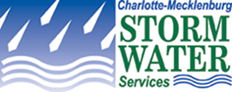 Documenting Requests
In CityWorks
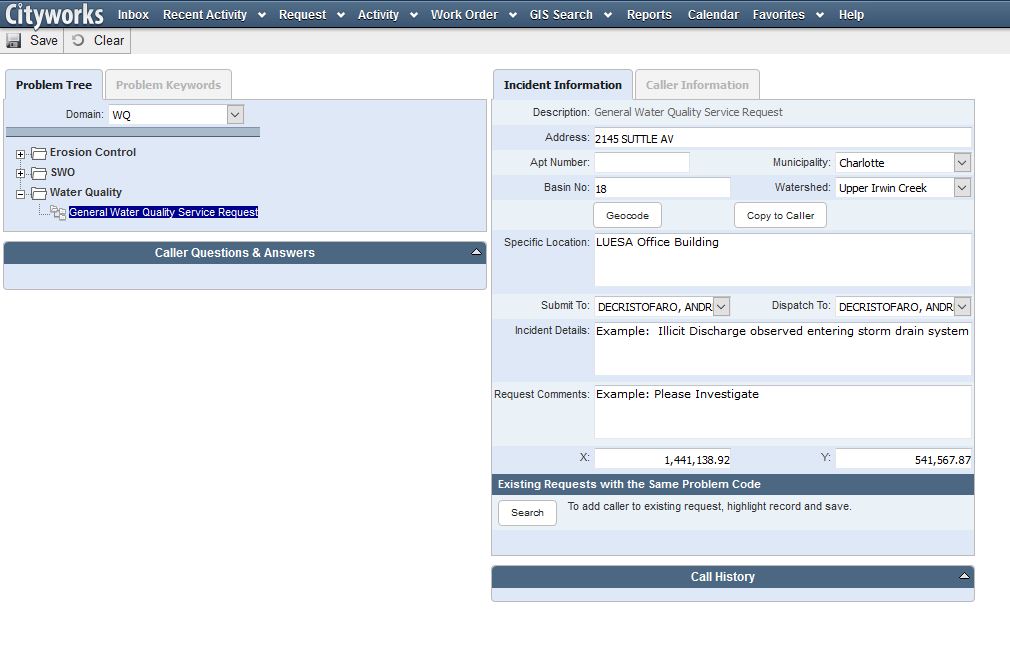 Add a footer
8
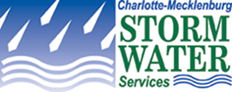 Documenting Requests
In CityWorks
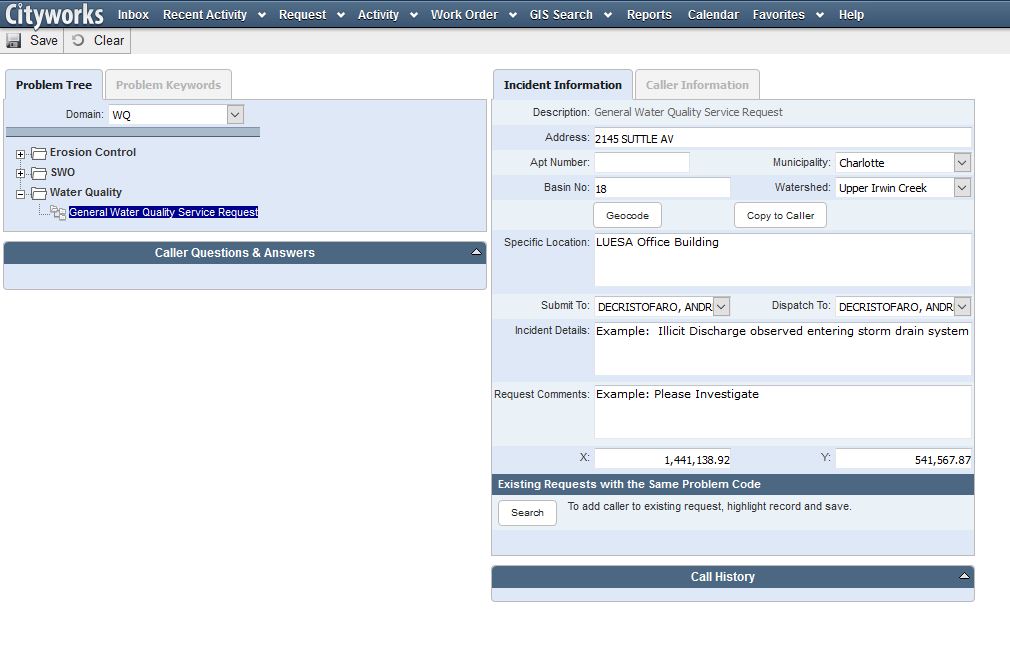 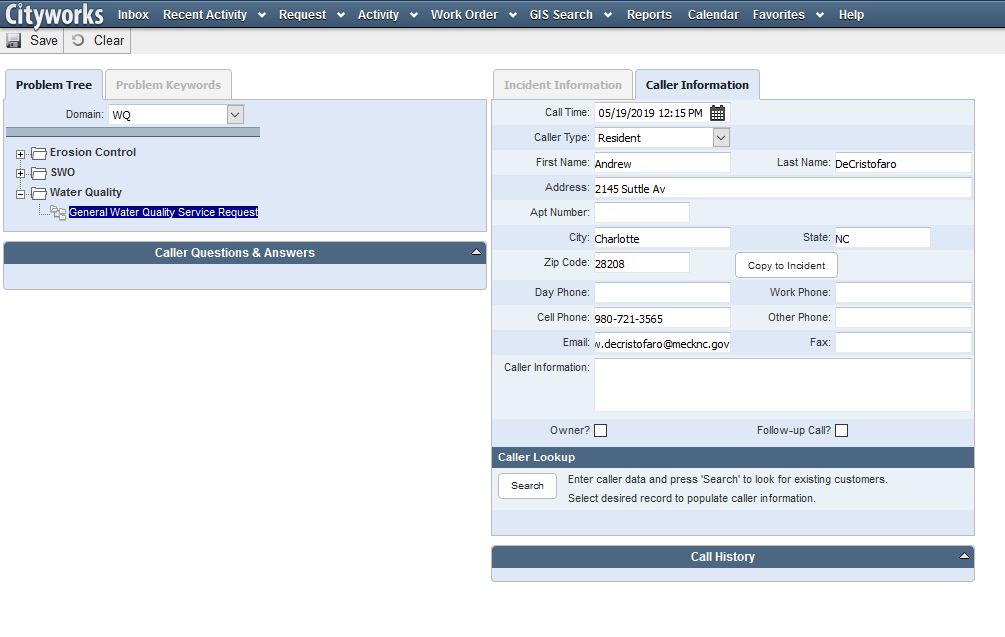 Add a footer
9
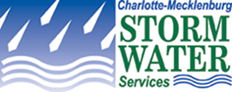 Documenting Requests
In CityWorks
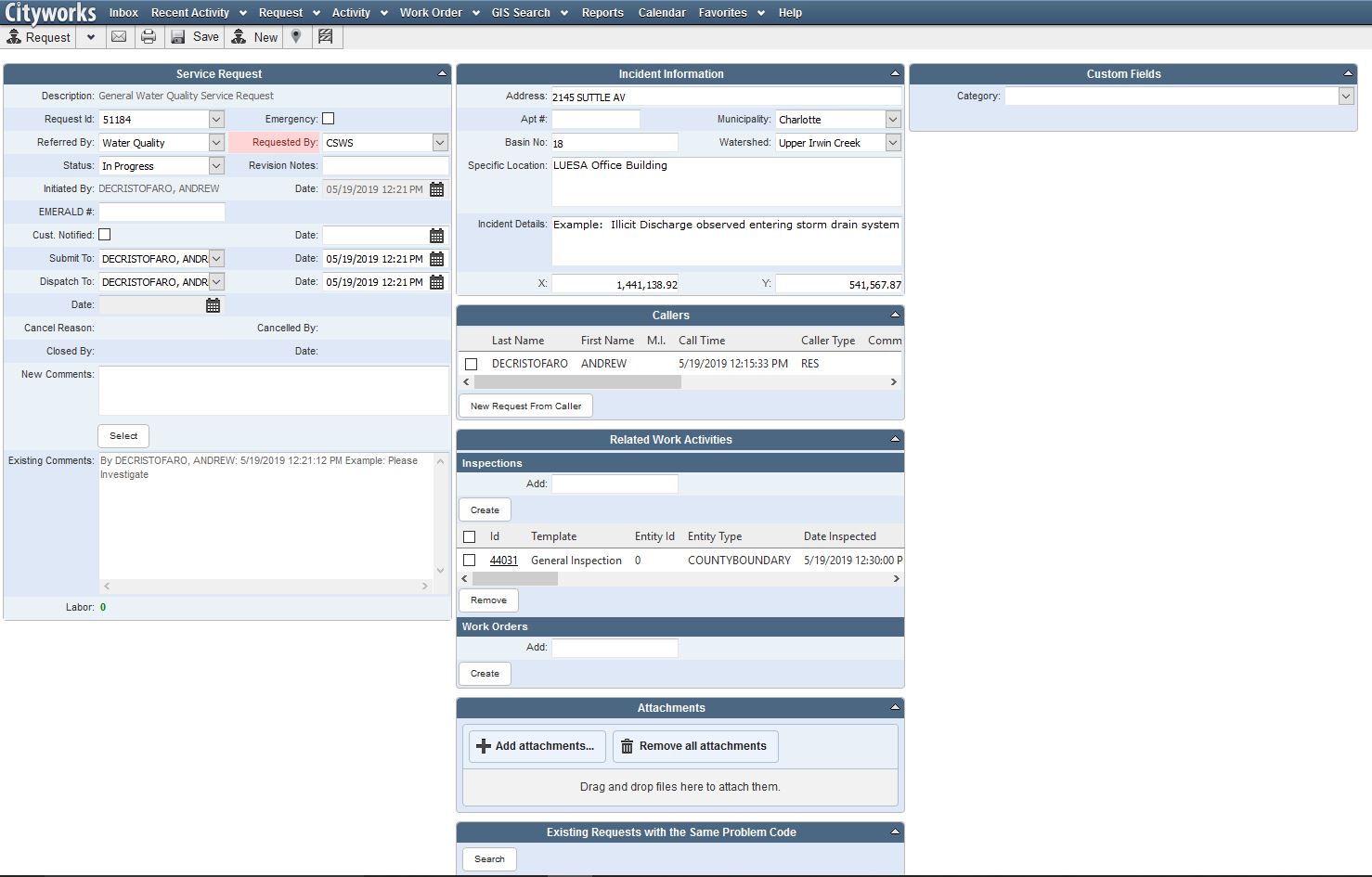 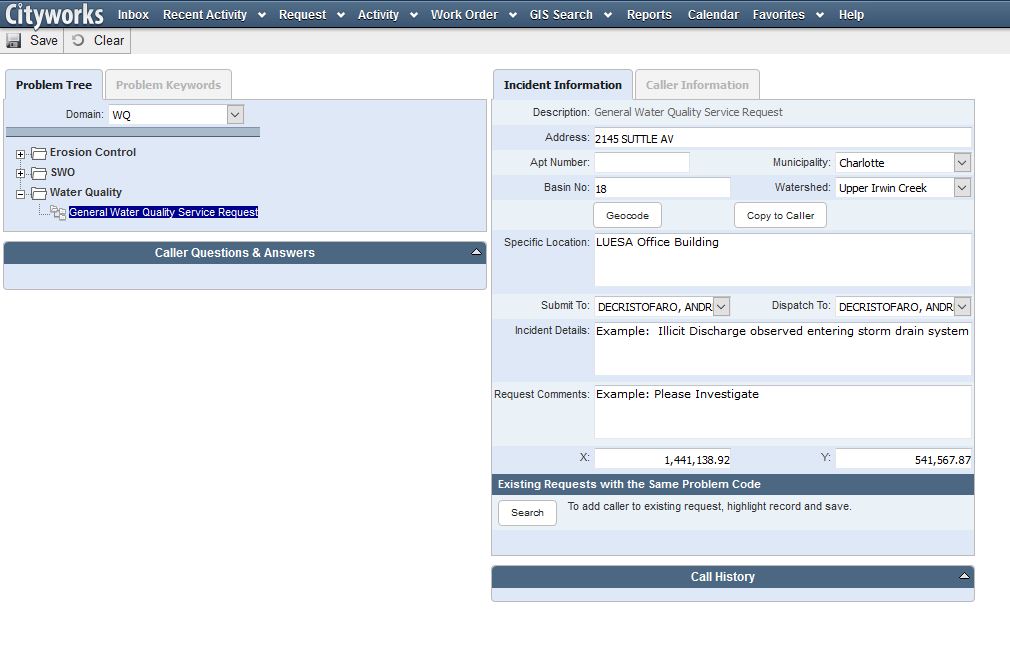 Add a footer
10
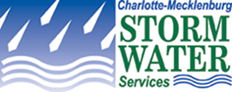 Documenting Requests
In CityWorks
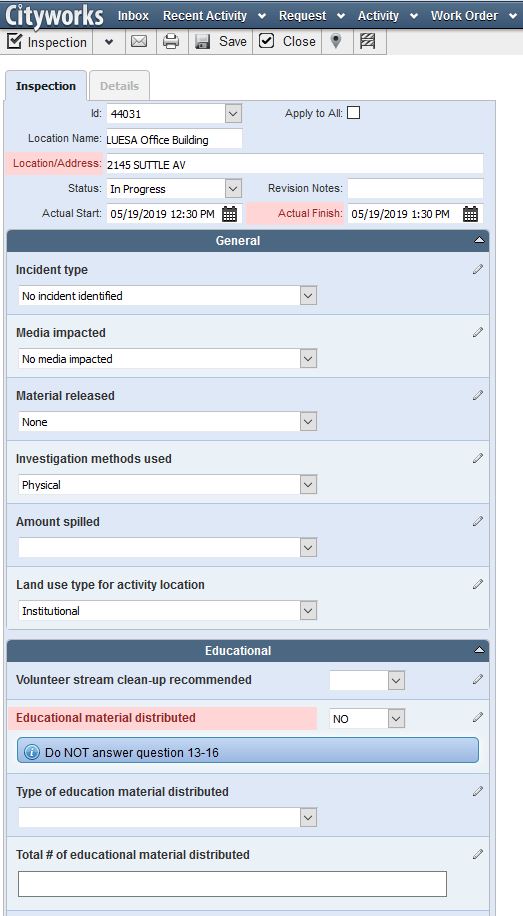 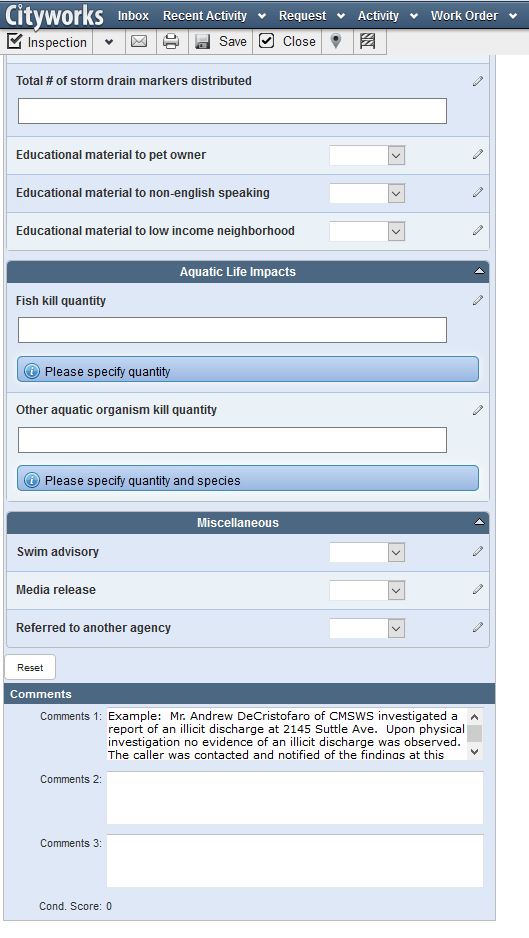 Add a footer
11
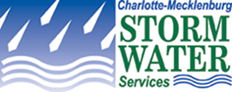 Documenting Requests
In CityWorks
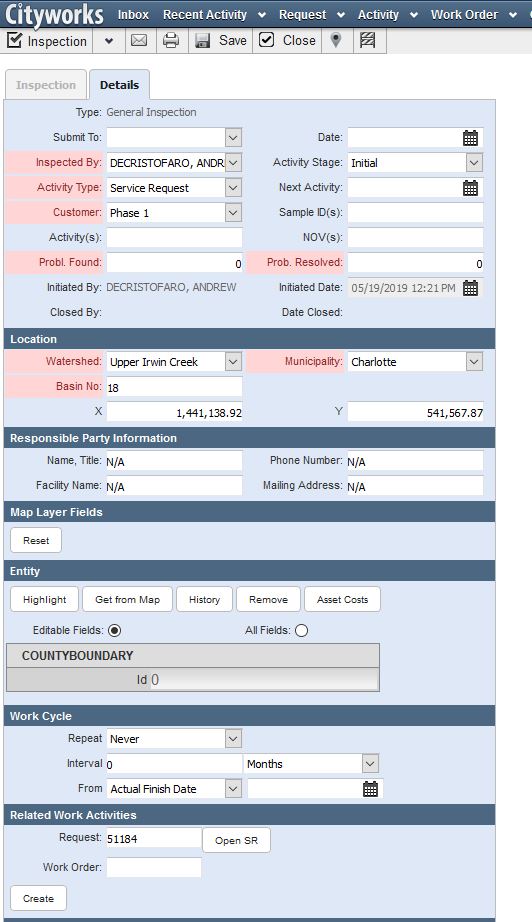 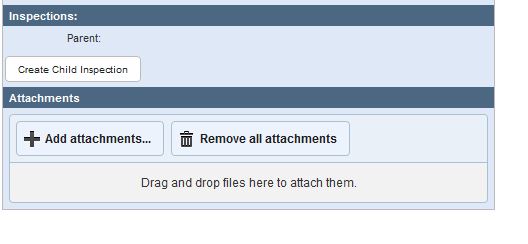 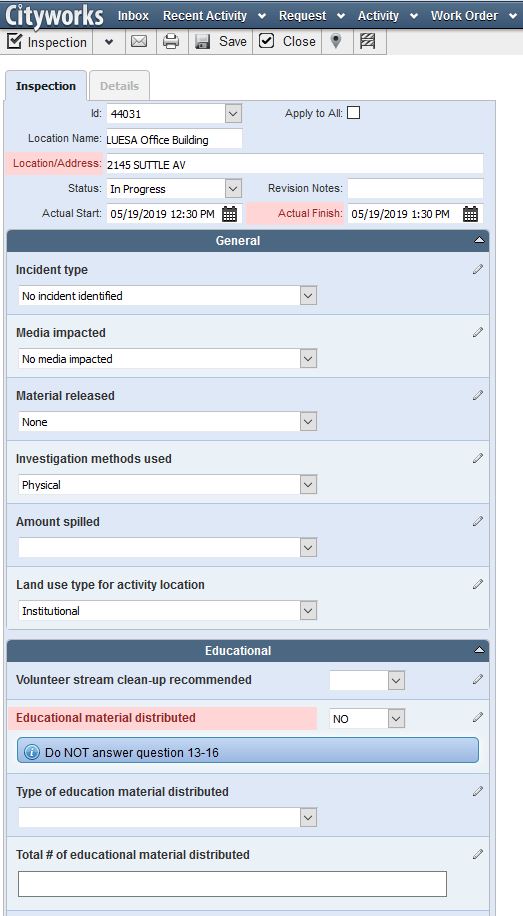 Add a footer
12
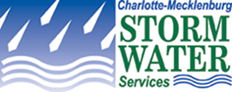 Reporting
Add a footer
13
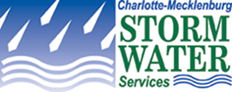 Reporting
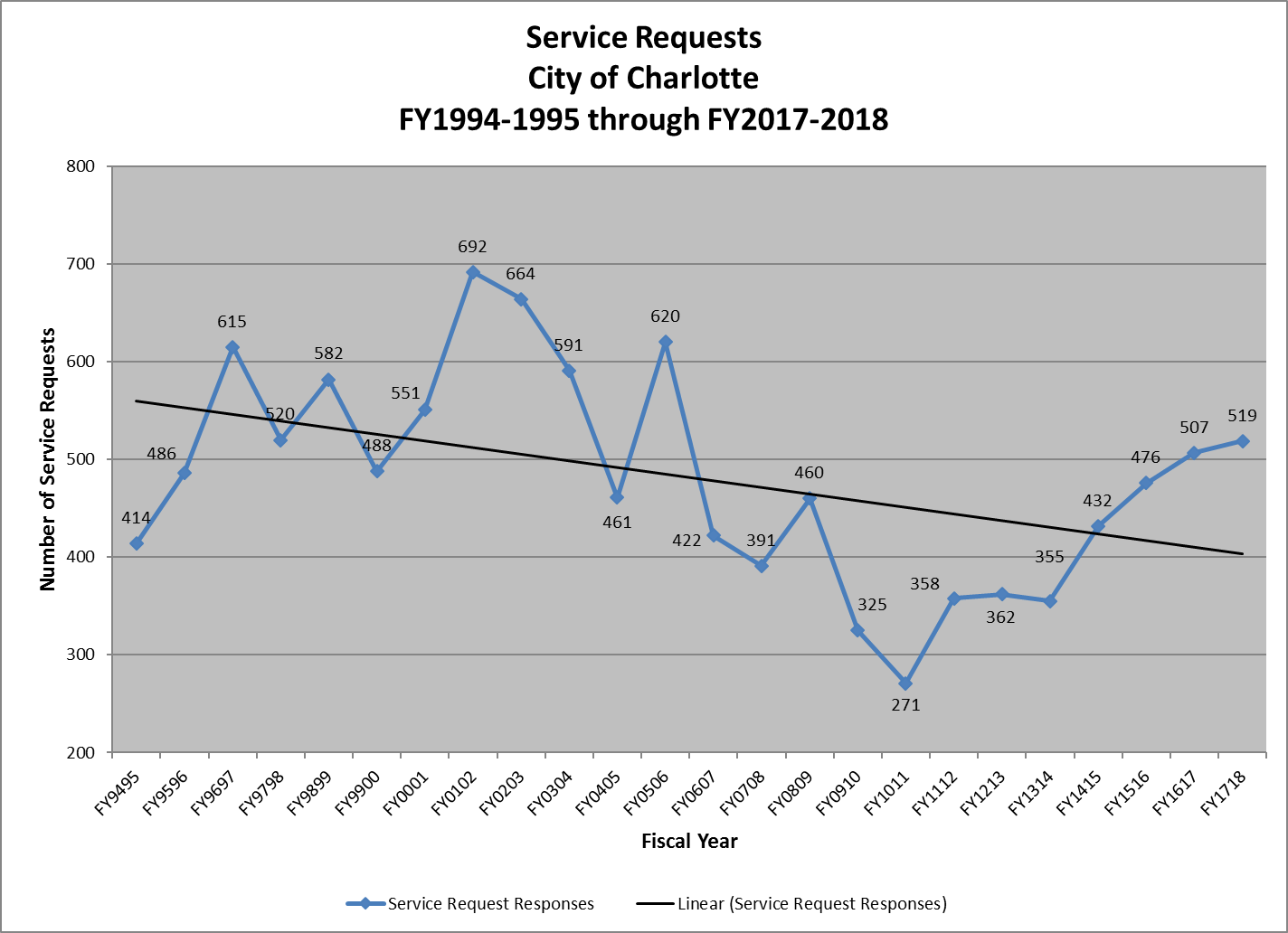 Add a footer
14
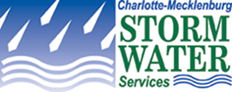 Reporting
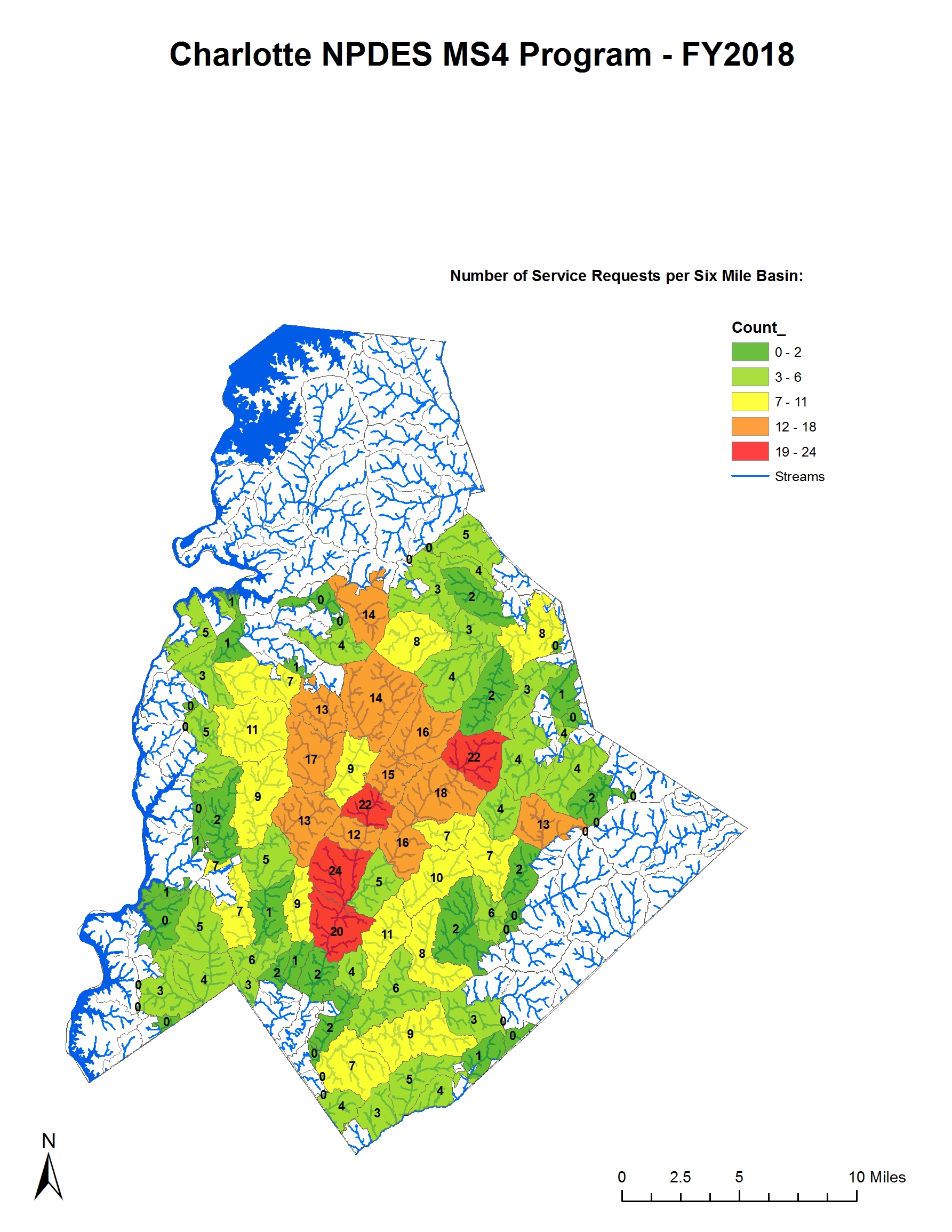 Add a footer
15
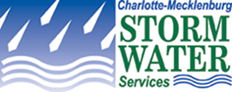 Thank You.
Andrew DeCristofaro
980 721 3565
Andrew.DeCristofaro@MeckNC.gov
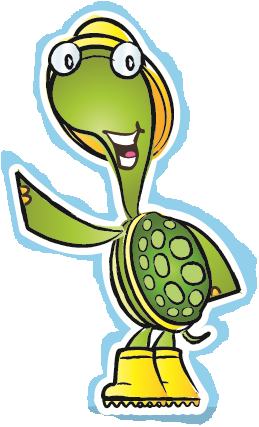 StormWater.CharMeck.org